“Smile!” said Miss Jolliffe
by Kauri 1
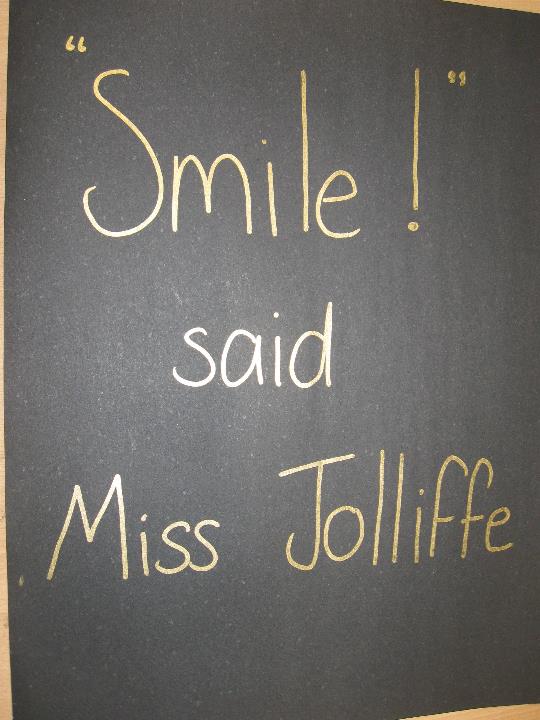 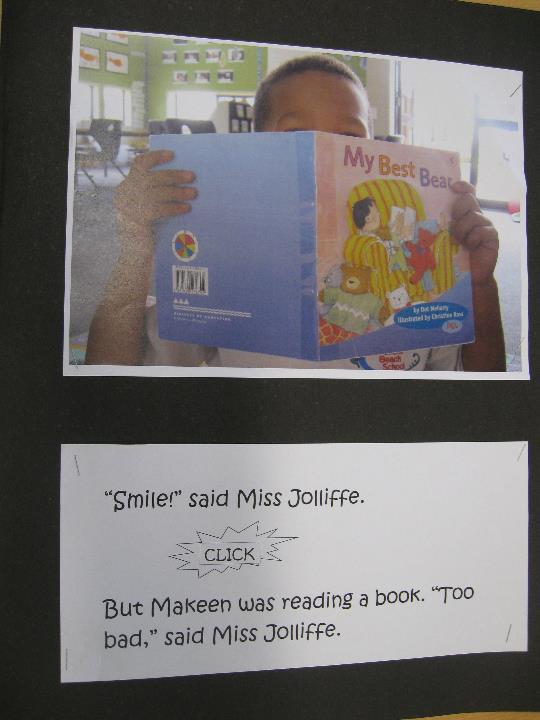 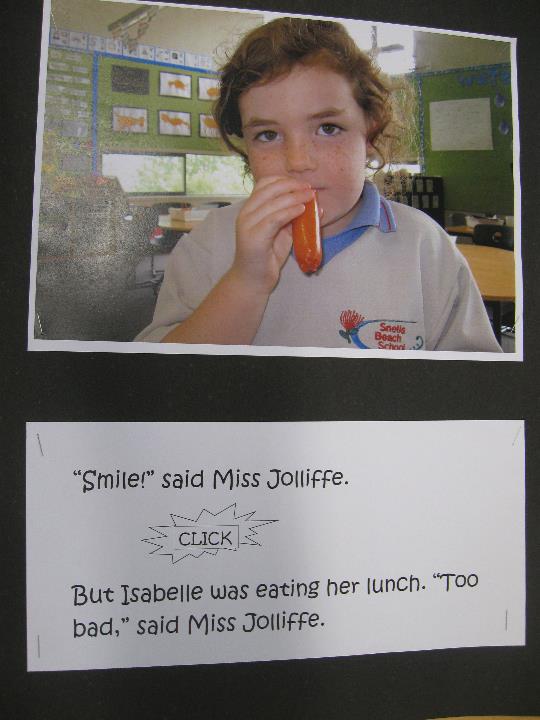 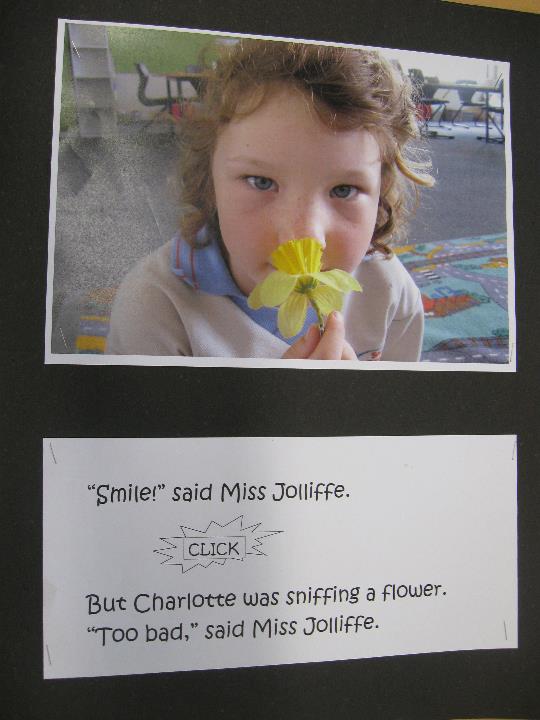 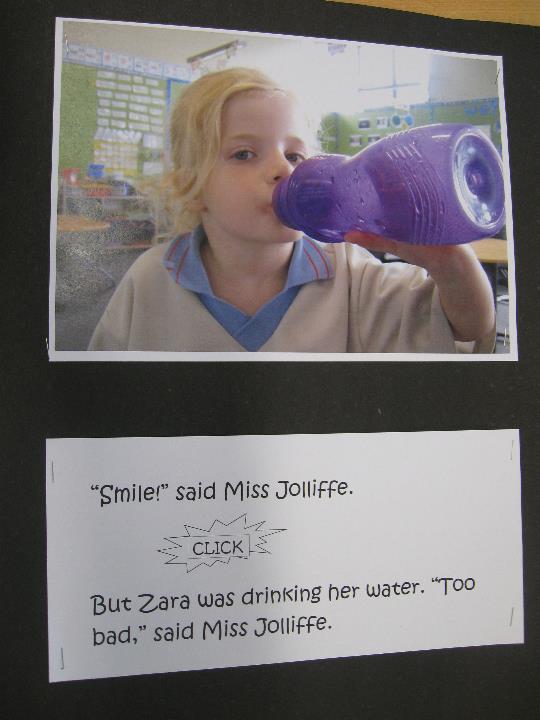 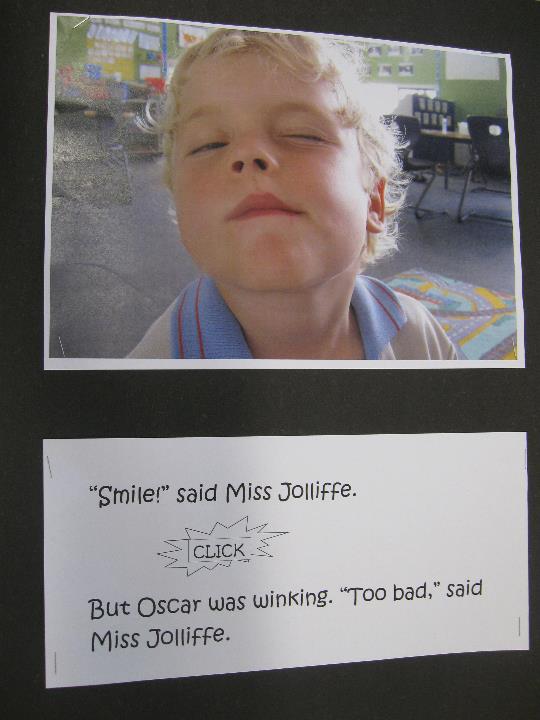 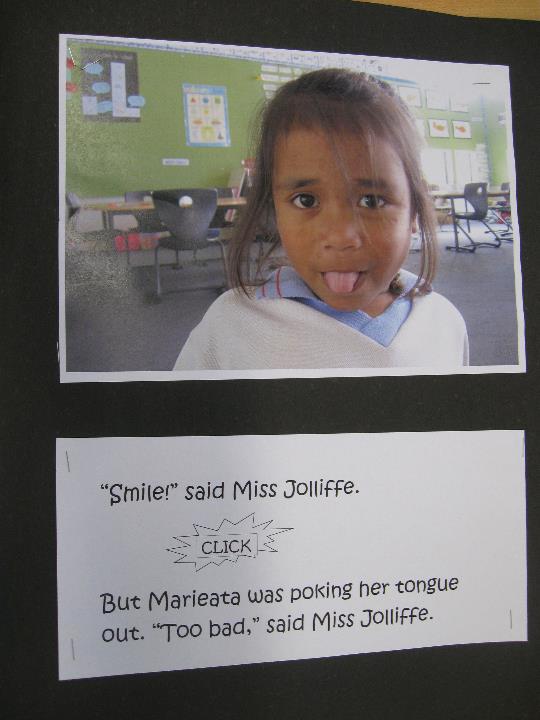 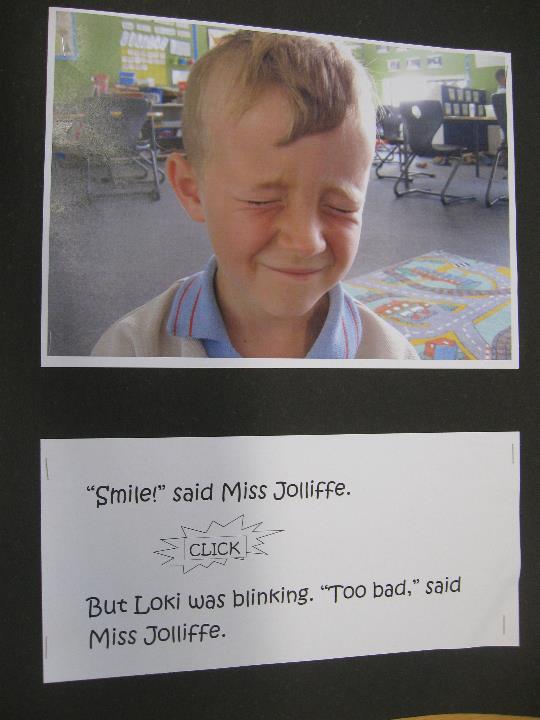 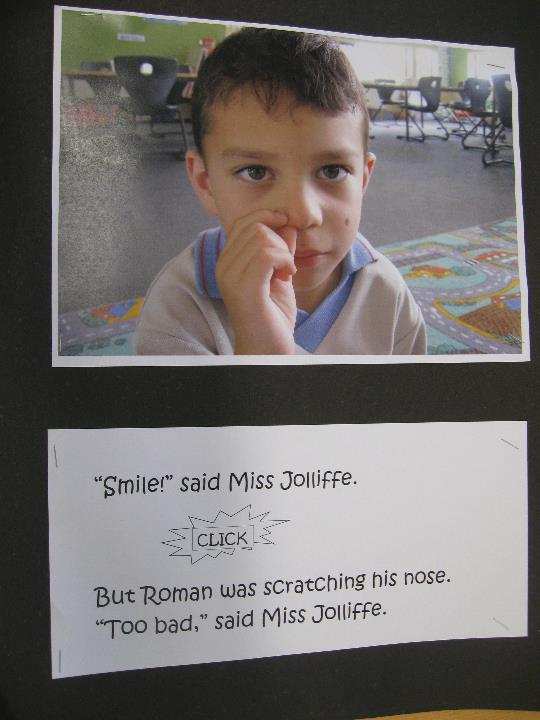 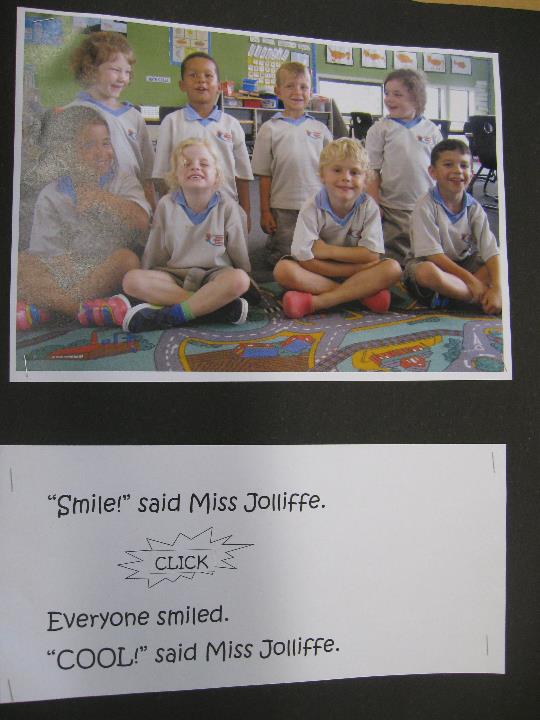